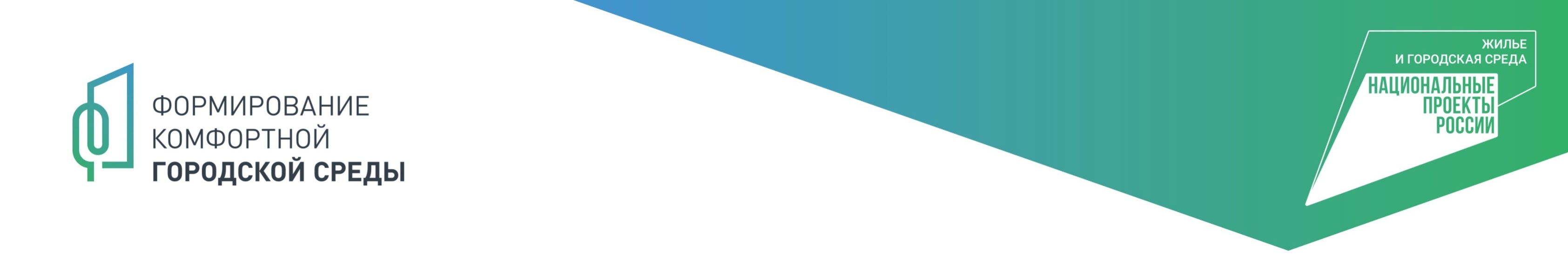 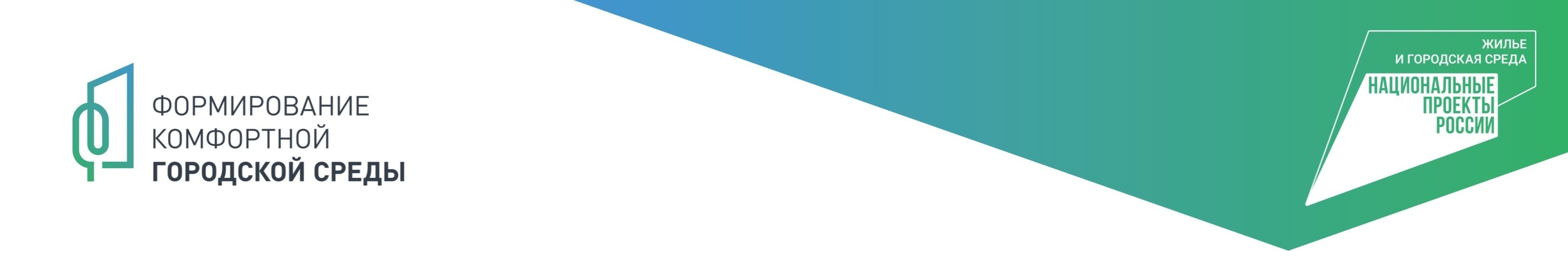 Приложение №2
к Постановлению администрации сельского поселения Сергиевск 
муниципального района Сергиевский №     от     г
Благоустройство дворовой территории многоквартирного дома, расположенного по адресу:
с.Сергиевск, ул. Заводская, д. 5
Фото существующей ситуации
Генеральный план благоустройства	                 Ситуационный план
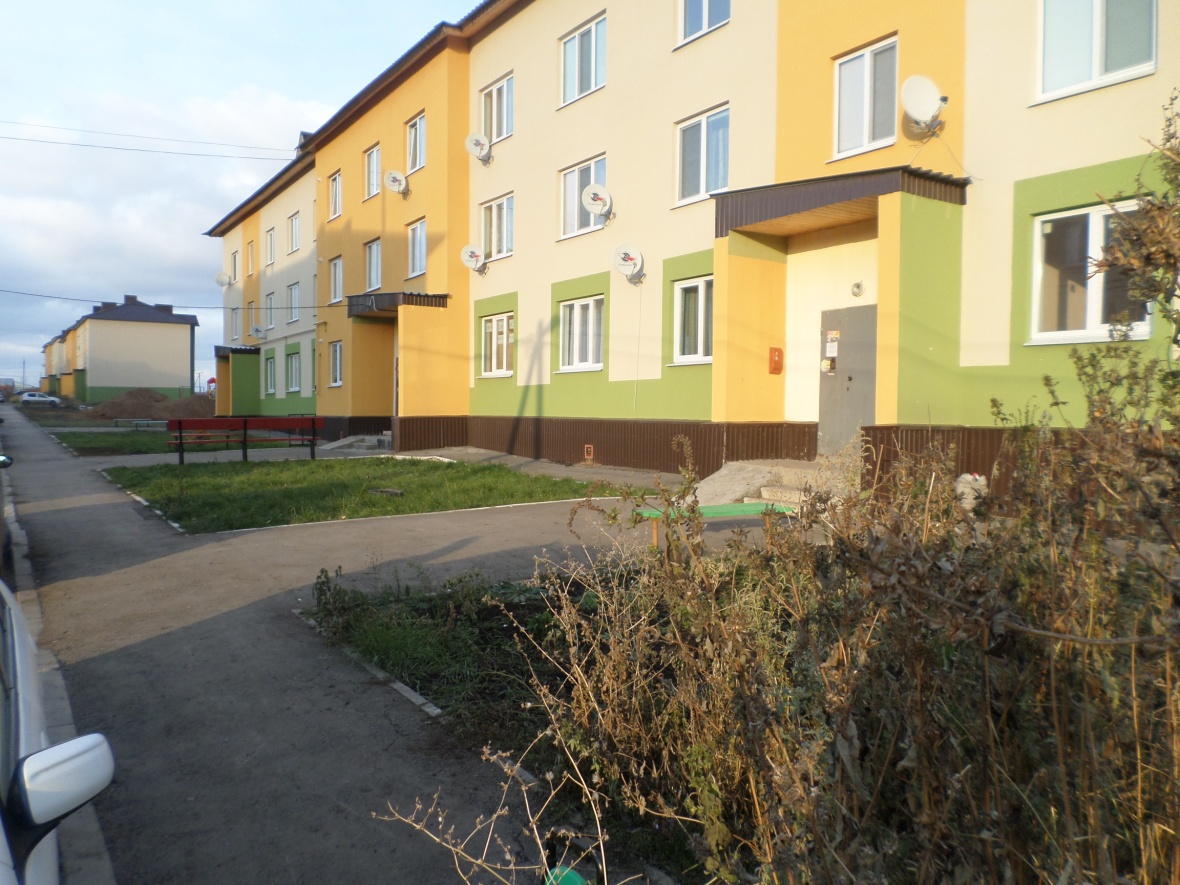 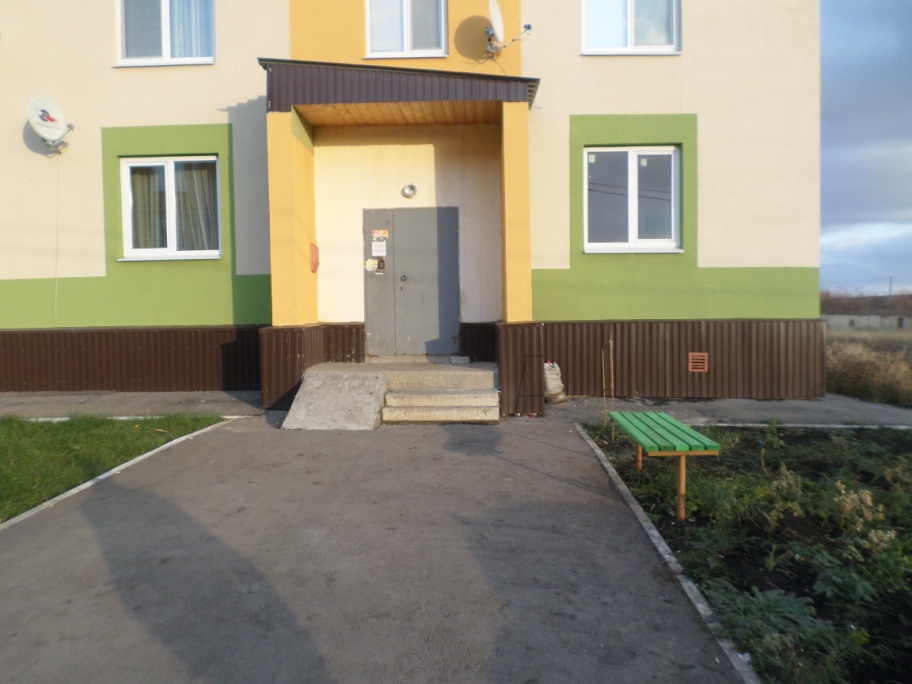 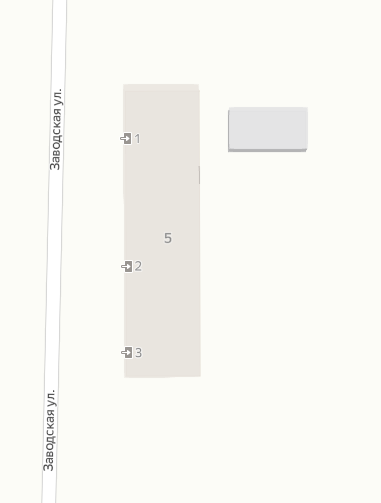 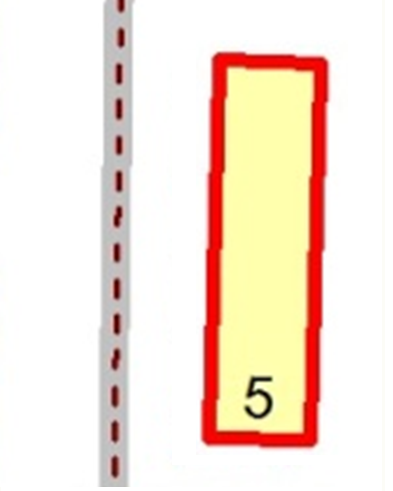 Визуальный ряд применяемых в проекте материалов, малых форм и элементов благоустройства
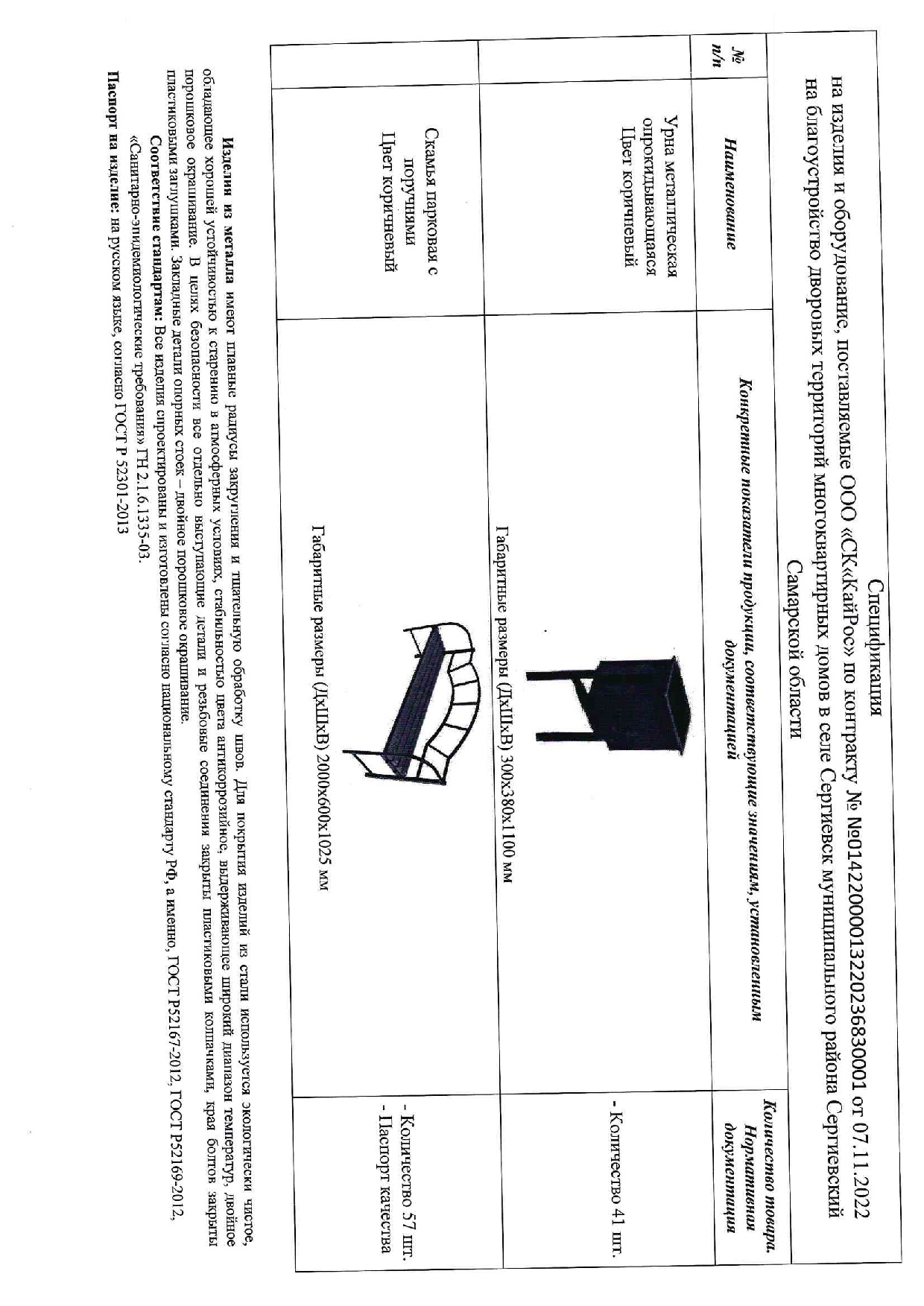 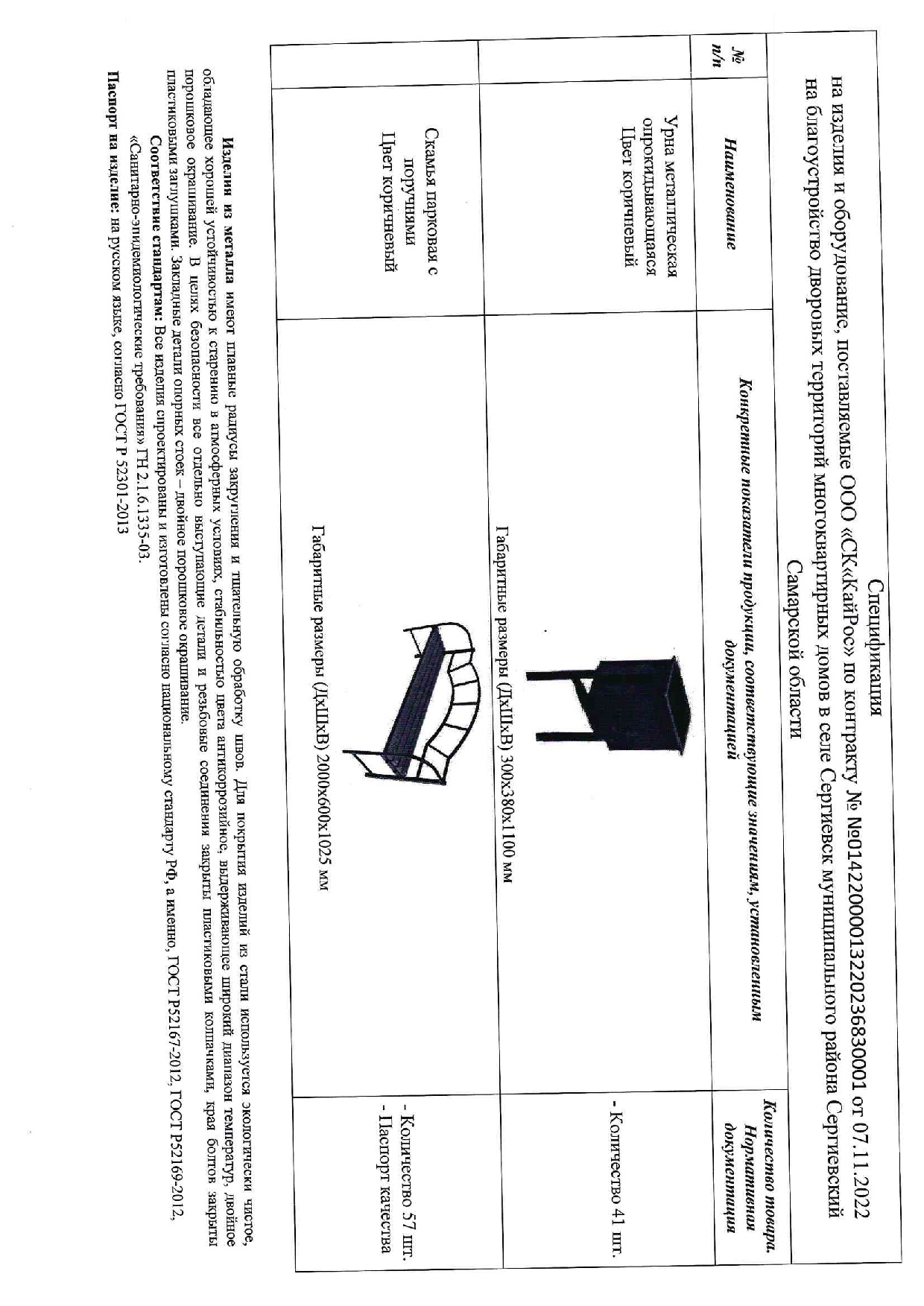 Условные обозначения
Скамейка
Урна
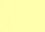